স্বাগতম
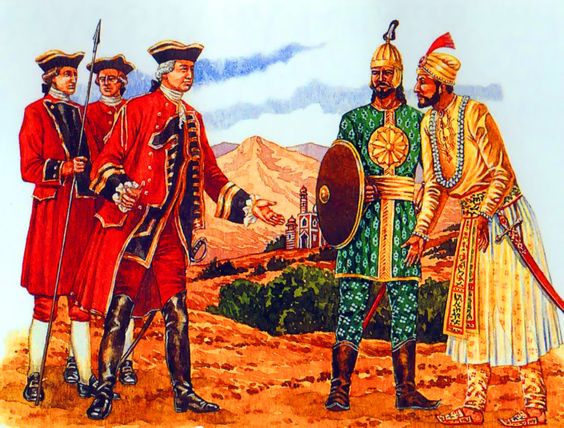 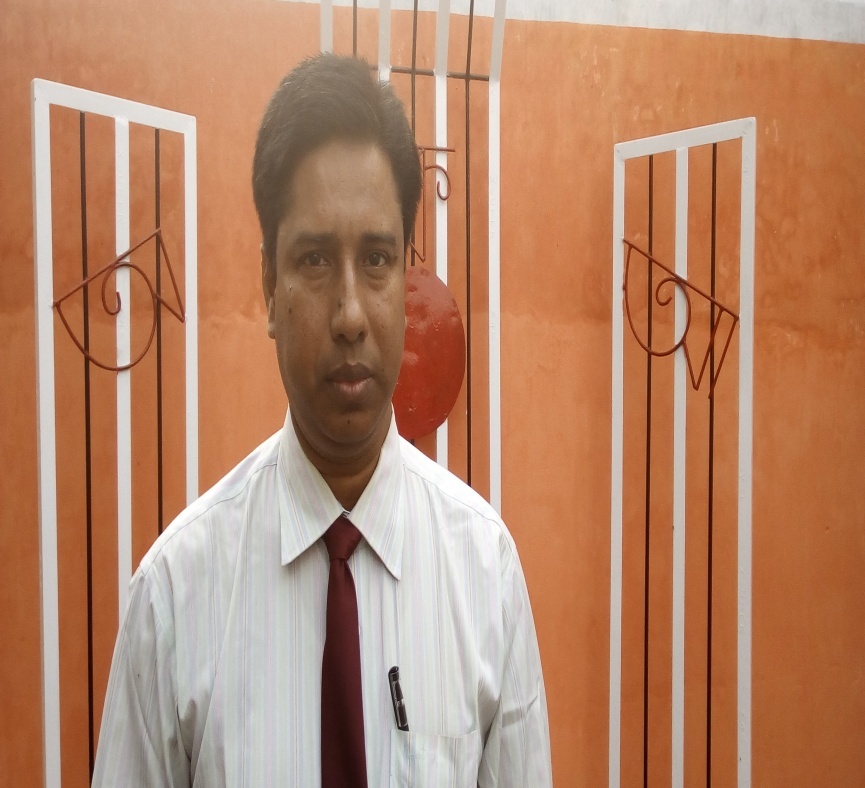 শিক্ষক পরিচিতি
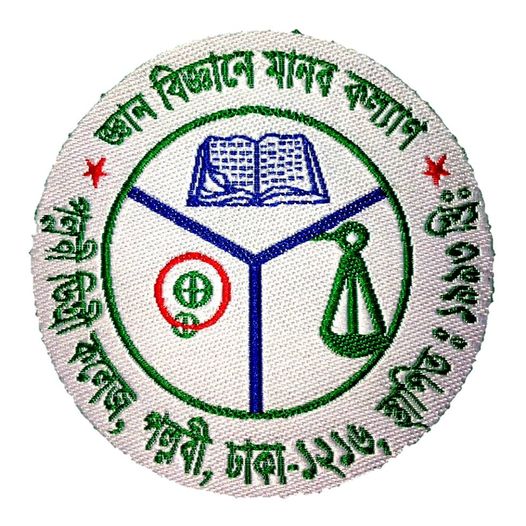 মোঃ জাহিদুল ইসলাম
সহকারী অধ্যাপক, ইতিহাস বিভাগ, 
পল্লবী ডিগ্রী কলেজ, প্লট#১/১, রোড#৫, সেকশন#৮,দুয়ারীপাড়া,
রুপনগর, ঢাকা -১২১৬।
মোবাইল  ০১৫৫২৪৬০৬৯৫
jahid01081971@gmai.com
আজকের বিষয়-

শ্রেনীঃ একাদশ/দ্বাদশ, পত্র-প্রথম,   
বাংলাদেশ ও দক্ষিণ এশিয়ার ইতিহাস ১৭৫৭-১৯৭১,
বিষয়-ইতিহাস, অধ্যায়-প্রথম, 
ভারতবর্ষে ইউরোপীদের আগমনঃ ইংরেজ আধিপত্য পতিষ্ঠা,
টপিক-পলাশীর যুদ্ধ, কোড-৩০৪, 
শনিবার,সময়- ১০টা।
এসো কিছু ছবি দেখি......
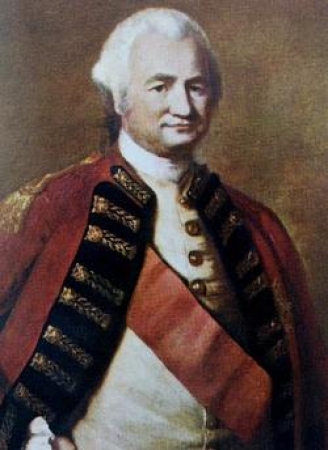 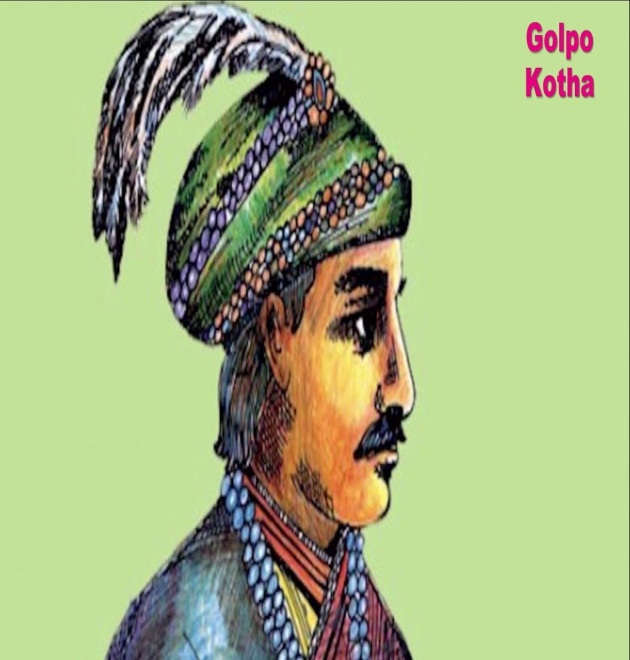 রবার্ট ক্লাইভ
নবাব সিরাজউদৌলা
ছবিটি কিসের ?
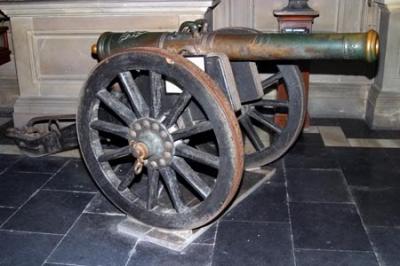 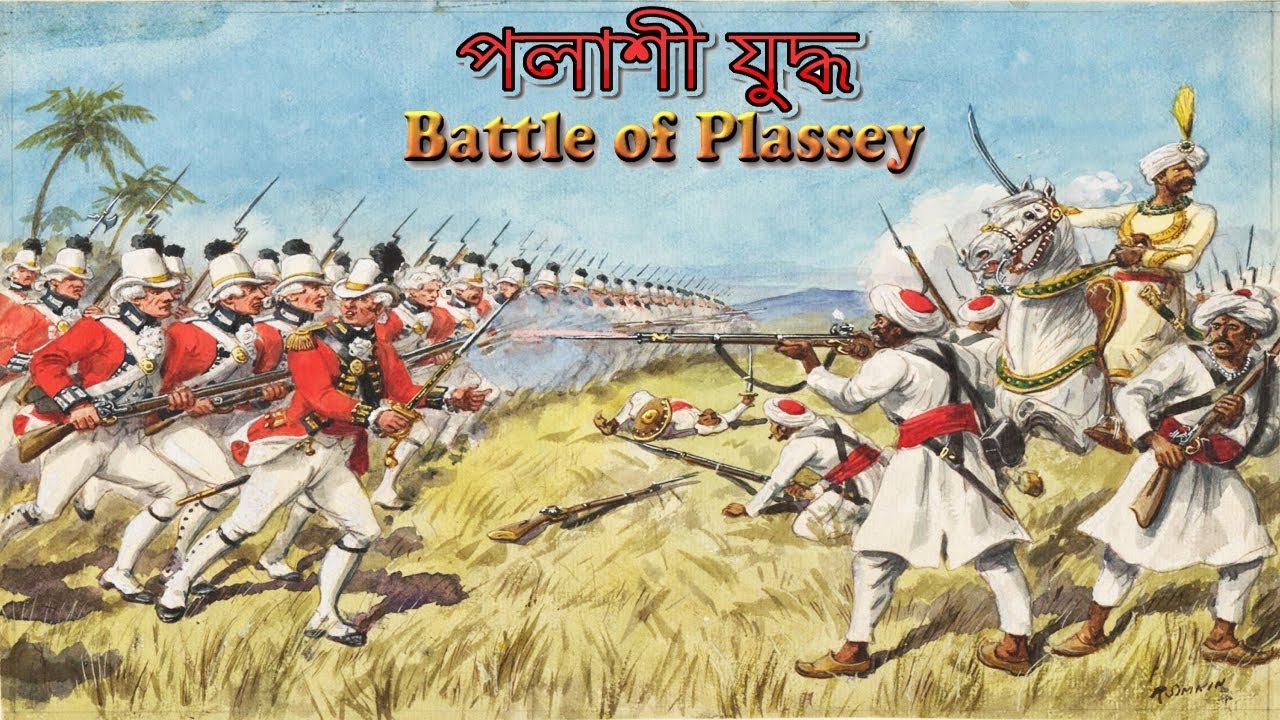 যুদ্ধকামান
পলাশীর যুদ্ধ
বাংলার শেষ স্বাধীন নবাব সিরাজউদ্দৌলার সাথে ব্রিটিশ ইস্ট ইন্ডিয়া কোম্পানির পলাশী নামক স্থানে যে যুদ্ধ সংঘটিত হয়েছিল তাই পলাশীর যুদ্ধ নামে পরিচিত। ১৭৫৭ সালের জুন ২৩ তারিখে এই যুদ্ধ সংঘটিত হয়েছিল। এই যুদ্ধে সিরাজউদ্দৌলা পরাজিত হন এবং ভারতবর্ষে ইংরেজ শাসন প্রতিষ্ঠার পথ সূচিত হয়।
আজকের পাঠ---
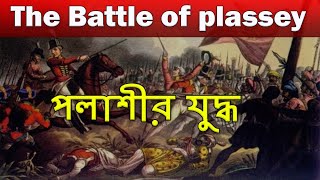 পলাশীর যুদ্ধ
শিখনফল
এই পাঠ শেষে শিক্ষার্থীরা …
১। পলাশীর যুদ্ধ কী তা বলতে পারবে-
২। পলাশীর যুদ্ধের কারন লিখতে পারবে-
৩। পলাশীর যুদ্ধে নবাব সিরাজউদৌলার পরাজয়ের কারন বর্ণনা করতে পারবে-
৪। পলাশীর যুদ্ধের ফলাফল মূল্যায়ন করতে পারবে ।
নবাব সিরাজউদ্দৌলা
সিরাজউদ্দৌলার জন্ম ১৭৩৩ সালে।নবাব সিরাজ-উদ-দৌলা ছিলেন বাংলার নবাব আলীবর্দী খান-এর নাতি। আলীবর্দী খানের কোন পুত্র ছিল না। তার ছিল তিন কন্যা। তিন কন্যাকেই তিনি নিজের বড়ভাই "হাজি আহমদ"-এর তিন পুত্র, নোয়াজেশ মোহাম্মদের সাথে বড় মেয়ে ঘসেটি বেগমের, সাইয়েদ আহম্মদের সাথে মেজ মেয়ে এবং জয়েনউদ্দিন আহম্মদের সাথে ছোট মেয়ে আমেনা বেগম-এর বিয়ে দেন। আমেনা বেগমের দুই পুত্র ও এক কন্যা ছিল। পুত্ররা হলেন মির্জা মোহাম্মদ (সিরাজ-উদ-দৌলা) এবং মির্জা মেহেদী। সিরাজ তার নানার কাছে ছিল খুবই আদরের, যেহেতু তার কোনো পুত্র ছিলনা। তিনি মাতামহের স্নেহ-ভালোবাসায় বড় হতে থাকেন।
১৭৫৭ খ্রিস্টাব্দের ২৩ জুন পলাশীর প্রান্তরে ইংরেজদের বিরুদ্ধে নবাব সিরাজউদ্দৌলার যে যুদ্ধ হয়েছিল ইতিহাসে তা পলাশীর যুদ্ধ নামে পরিচিত। এ যুদ্ধে বাংলা-বিহার-উড়িষ্যার শেষ স্বাধীন নবাব সিরাজউদ্দৌলার পরাজয়ের মধ্য দিয়ে এক দিকে যেমন স্বাধীনতার সূর্য অস্তমিত হয়, তেমনি এদেশবাসীর ভাগ্যেও নেমে আসে চরম বিপর্যয়। এ যুদ্ধের পর উপমহাদেশের ব্রিটিশ রাজশক্তির অভ্যূদয় ঘটে এবং তারা মুঘলদের হাত থেকে ভারতবর্ষের শাসনদণ্ড কেড়ে নেয়।
নবাবের নিষেধ সত্ত্বেও কলকাতার দুর্গ নির্মাণ অব্যাহত রাখা
ইংরেজরা নবাবকে কোন উপঢৌকন পাঠাননি
পলাশী যুদ্ধের কারণ
আলীবর্দি খানের সঙ্গে চুক্তির শর্ত ভঙ্গ করে নবাবকে কর দিতে অস্বীকার করা
ইংরেজদের  নবাবের  সাথে সৌজন্যমূলক আচরণ না করা
ইংরেজদের বাণিজ্যিক শর্ত ভঙ্গ করা
অন্ধকূপ হত্যার কাল্পনিক কাহিন
নবাবের কলকাতা দখলের পর বন্দিদশা থেকে মুক্তি পেয়ে নবাবকে হেয় করার জন্য হলওয়েল নামক জনৈক ইংরেজ এক মিথ্যা প্রচারণা চালায় যা ইতিহাসে ‘অন্ধকূপ হত্যা’ নামে পরিচিত। এতে বলা হয় যে, ১৮ ফুট দৈর্ঘ্য ১৪ ফুট প্রস্থ ছোট একটি ঘরে ১৪৬ জন ইংরেজকে বন্দি করে রাখা হয়। এতে প্রচন্ড গরমে শ্বাসরুদ্ধ হয়ে ১২৩ জনের মৃত্যু হয়। আধুনিক ঐতিহাসিকদের গবেষণায় ‘অন্ধকূপ হত্যার’ কোনো সত্যতার প্রমাণ পাওয়া যায়নি।
ওয়াটসন ও ক্লাইভ কলকাতা এসে নবাবের সেনাপতি মানিকচাঁদকে পরাজিত করে কলকাতা দখল করে নেয়। ফলে নবাব ইংরেজদের সাথে নতজানু ও অপমানজনক সন্ধি করতে বাধ্য হয়। এটি ইতিহাসে আলীনগর সন্ধি নামে খ্যাত।
ঐতিহাসিক পটভূমি
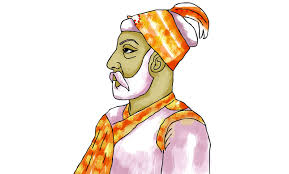 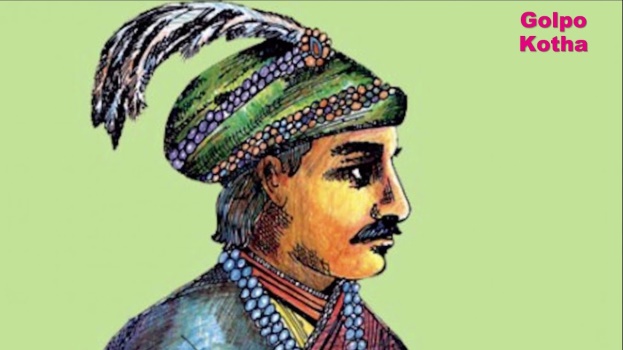 ১৭৪০ থেকে ১৭৫৬ সাল পর্যন্ত বাংলা বিহার উড়িষ্যার নবাব ছিলেন নবাব আলীবর্দি খান। তিনি মারাঠা, বর্গী ও ইংরেজদের দমিয়ে রেখে দক্ষতার সাথে  রাজ্য পরিচালনা করেছিলেন। ১৭৫৬ সালে আলীবর্দি খাঁর মৃত্যুর পর তাঁর প্রিয় দৌহিত্র সিরাজউদ্দৌলা মাত্র ২২ বছর বয়সে সিংহাসনে বসেন।
পারিবারিক ষড়যন্ত্র
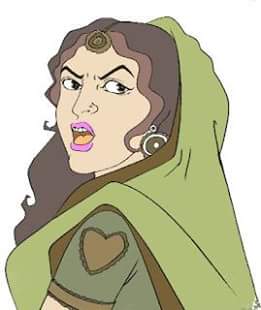 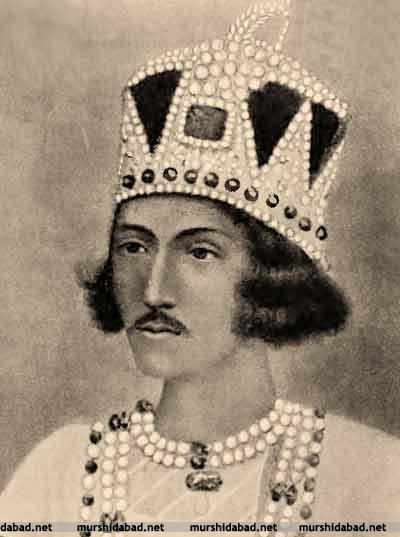 ঘসেটি বেগম
শওকত জং
নবাব আলীবর্দী খানের জ্যেষ্ঠ কন্যা ঘষেটি বেগম আশাহত হয়ে  নবাবের বিরুদ্ধে ষড়যন্ত্রে লিপ্ত হন তার সাথে যোগদেয় নবাবের খালাত ভাই ঢাকার শাসনকর্তা শওকত জং। নবাব সিরাজ শওকত জং কে পরাজিত করে ঢাকা দখল করে।
বাহ্যিক ষড়যন্ত্র
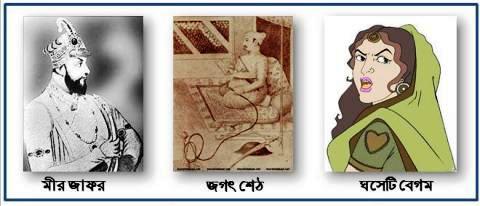 দেশী-বিদেশী বনিক শ্রেণি, নবাবের প্রভাবশালী রাজন্য বর্গ, অভিজাত শ্রেণী, নবাবের সেনাপতি মীরজাফর, ঘষেটি বেগমের দেওয়ান রাজারাজবল্লভ, উমিচাঁদ, জগৎসেঠসহ অন্যান্য ব্যক্তিবর্গ নিজ নিজ স্বার্থে ষড়যন্ত্রে লিপ্ত হন।
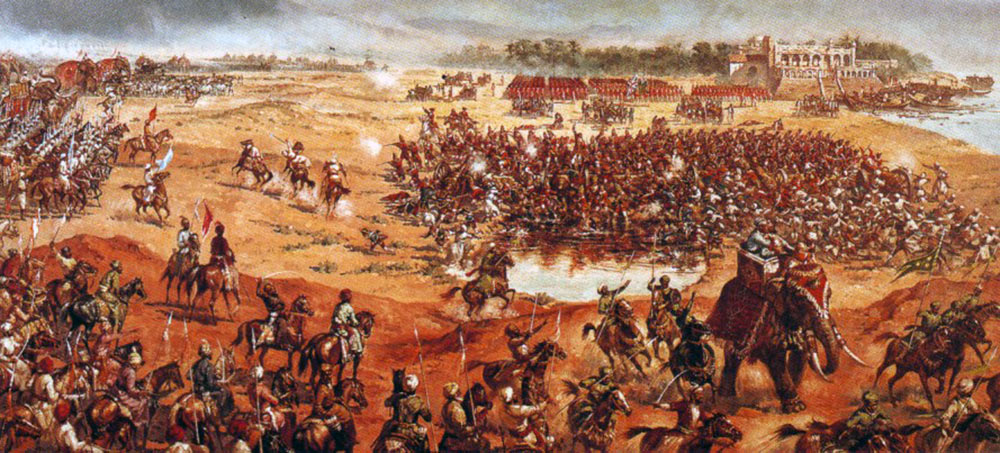 ঘৃণিত কলঙ্কজনক এই প্রাসাদ ষড়যন্ত্রের অধ্যায় সৃষ্টির পেছনে সক্রিয়ভাবে জড়িত ছিল রবার্ট ক্লাইভ,বিশ্বাসঘাতক জগৎ শেঠ, মীরজাফর, মাহতাব চাঁদ, উমিচাঁদ, মহারাজা স্বরূপচাঁদ, ইয়ার লতিফ, রায়দুর্লভ, ঘসেটি বেগমের ক্ষমতার লোভ। lohš¿ hLb G‡Kev‡i cvKv, ZLb K¬vBf bev‡ei wei“‡× mwÜ f‡½i wg_¨v ARynv‡Z hy× †NvlYv K‡ib|
পলাশীর যুদ্ধ
২৩ জুন পলাশীর প্রান্তরে নবাব সিরাজউদ্দৌলা ও লর্ড ক্লাইভের মধ্যে এক যুদ্ধ নাটক মঞ্চায়িত হয়। ইতিহাসে যা পলাশীর যুদ্ধ নামে খ্যাত হলেও বাস্তবে তা ছিল 'দাঙ্গা'। ঐতিহাসিকদের মতে নবাববাহিনী একটি করে ঢিল ছুঁড়লেও ইংরেজ সেনারা গুঁড়ো হয়ে যেত, তাদের সংখ্যা এতই কম ছিল। এতে নবাব বাহিনীর পক্ষে সৈন্যসংখ্যা ছিল প্রায় ৬৫ হাজার এবং ইস্ট ইন্ডিয়া কোম্পানির পক্ষে ছিল মাত্র ৩ হাজার। কামানেও সিরাজদৌলার সংখ্যাধিক্য ছিল। যুদ্ধের ময়দানে নবাব সিরাজউদ্দৌলার প্রধান সেনাপতি মীরজাফর ও তার অনুসারী প্রায় ৪৫ হাজার সৈন্য নীরব দর্শকের ভূমিকা পালন করে। ফলে যুদ্ধে স্বাধীনতার স্বপক্ষ শক্তির পরাজয় অনিবার্য হয় দাঁড়ায়। যদিও সাহসী সেনাপতি মীরমদন এবং বিশ্বস্ত দেওয়ান মোহনলাল, ফরাসি সেনাপতি সিনফ্রেকে সাথে নিয়ে প্রাণপণ লড়াই চালান। যুদ্ধে মীরমদন কামানের গোলার আঘাতে মারা যান এবং মোহনলাল আহত হন। মীরমদন মোহনলালের সেনারাই রবার্ট ক্লাইভের বাহিনীকে পর্যুদস্ত করে ফেলেছিল প্রায়। কিন্তু নবাব সিরাজ মীরজাফরের ভুল এবং অসৎ পরামর্শে যুদ্ধ বন্ধ রাখার আদেশ দেন। এতে নবাববাহিনী ছত্রভঙ্গ হয় পরাজয় বরণ করেন।
নবাব সিরাজউদ্দৌলার মৃত্যু
Ae‡k‡l beve ¯¿x jyrdzb‡bmv I Kb¨v‡K wb‡q †bŠKv‡hv‡M cjvq‡bi †Póv K‡ib| wKš‘ ivRgn‡ji c‡_ fMevb †Mvjvq a„Z I e›`x nb| Zuv‡`i gywk©`vev‡` wb‡q Avmv nq| c‡i gxiRvd‡ii cyÎ gxi‡bi Av‡`‡k †gvnv¤§`x †eM beve‡K nZ¨v K‡i| Gfv‡eB cjvkxi প্রান্তরে †`k †cÖ‡gi civRq n‡jv, Avi wek¦vmNvZK‡`i Rq n‡jv| d‡j Bs‡iR‡`i mgMÖ Dcgnv‡`‡ki weR‡qi c_ প্রসশ্ত n‡jv|
Gfv‡eB cjvkxi প্রান্তরে †`k †cÖ‡gi civRq n‡jv, Avi wek¦vmNvZK‡`i Rq n‡jv| d‡j Bs‡iR‡`i mgMÖ Dcgnv‡`‡ki weR‡qi c_ প্রসশ্ত n‡jv|
পলাশীর রক্তাক্ত ইতিহাস, পরাধীনতার ইতিহাস, মুক্তিসংগ্রামীদের পরাজয়ের ইতিহাস, ষড়যন্ত্র ও বিশ্বাসঘাতকতার ইতিহাস, ট্রাজেডি ও বেদনাময় এক শোক স্মৃতির ইতিহাস। এই নৃশংস ও কলঙ্কজনক ঘটনার মাধ্যমে কলকাতা কেন্দ্রিক একটি নতুন উঠতি পুজিঁপতি শ্রেণী ও রাজনৈতিক শক্তির উত্থান ঘটে।
পলাশীর যুদ্ধে নবাব সিরাজউদ্দৌলার পরাজয়ের কারণ
পূর্ণিয়ার শাসনকর্তা শওকত জঙ্গের ষড়যন্ত্র ।
নবাবের খালা ঘসেটি বেগমের ষড়যন্ত্র
প্রধান সেনাপতি মীর জাফরের বিশ্বাসঘাতকতা
নবাবের পতনের কারন
*   নবাবের সেনাপতি মীরজাফর ও তার সহযোগীদের যুদ্ধক্ষেত্রে অসহযোগিতা ও বিশ্বাসঘাতকতা।
*   নবাবের সেনাপতি থেকে সভাসদ দেশের স্বার্থকে বিসর্জন দিয়ে ব্যক্তি স্বার্থকে বড় করে দেখেছে ।
*   সেনাপতি মীর জাফরের ষড়যন্ত্রের কথা জানা সত্ত্বে ও তিনি বার বার তার উপার নির্ভর করেছেন ।
*   ইংরেজদের সম্পর্কে সতর্কতা  ফরাসি এবং ইংরেজদের ষড়যন্ত্র এসব বিষয়ে আলীবর্দি খানের উপদেশ সিরাজউদ্দৌলার কাছে গুরুত্ব পায়নি ।
*   নবাবের শত্রুপক্ষ ছিল এক্যবদ্ধ এবং রনকৌশলে উন্নত ।
একক কাজ
১। পলাশীর যুদ্ধ কী?
২। নবাব সিরাজউদ্দৌলার সাথে ইংরেজদের বিরোধের কারন উল্লেখ কর?
জোড়ায় কাজ
১। পলাশীর যুদ্ধে নবাব সিরাজউদৌলার পরাজয়ের কারন বর্ণনা কর
পলাশীর যুদ্ধের ফলাফল
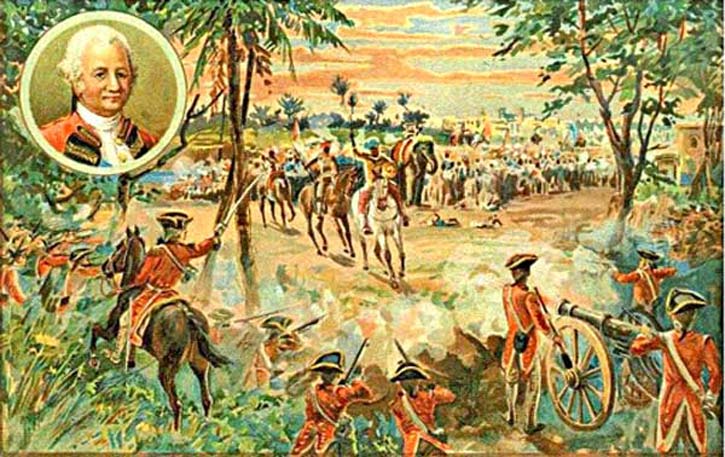 বাংলার শাসনে ইংরেজ প্রভাব বৃদ্ধি
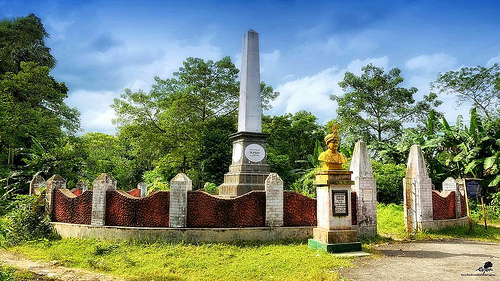 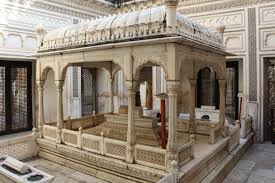 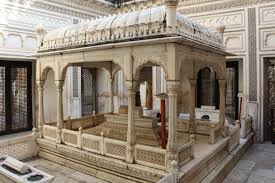 নাবাব সিরাজউদৌলার পরাজয় ও মৃত্যু ঔপনিবেশিক শাসনের পথ সুগম করে ।
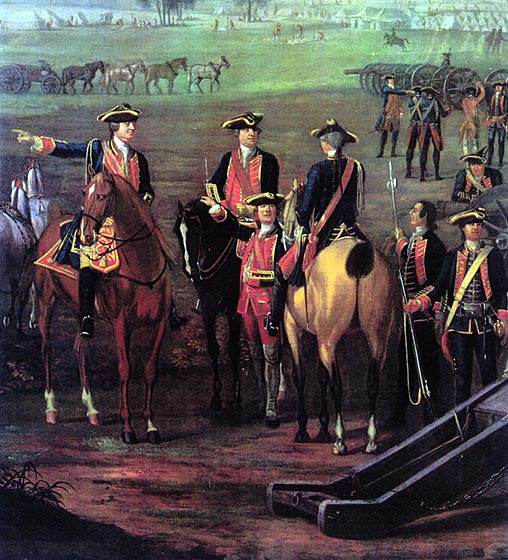 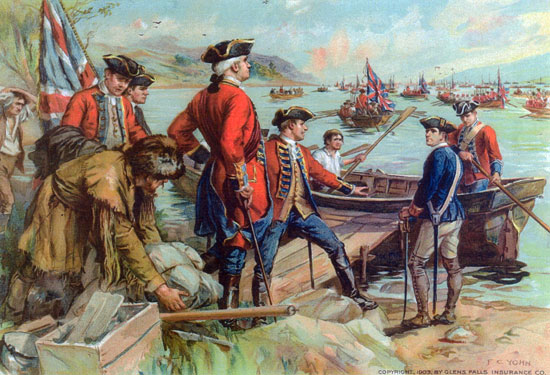 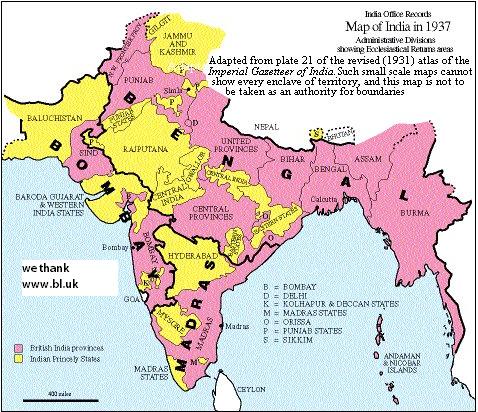 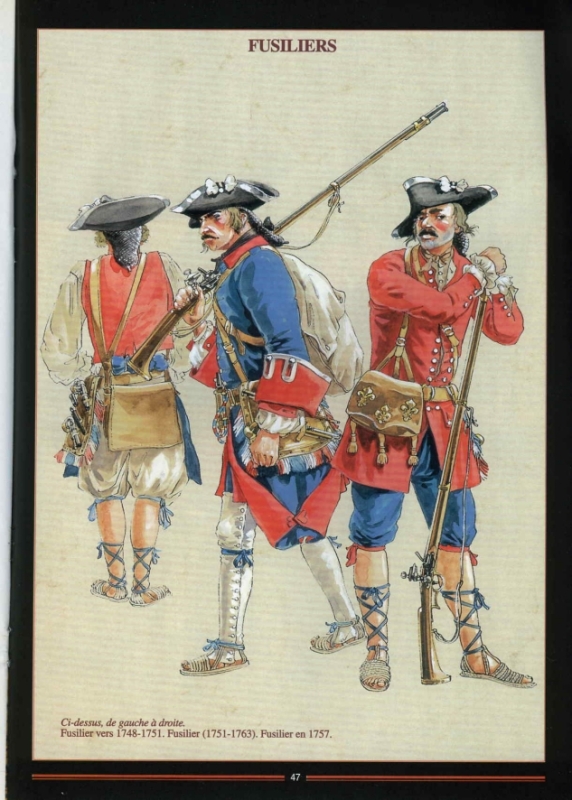 ইংরেজদের বাংলায় একচেটিয়া বানিজ্যের অধিকার লাভ।
ফরাসী শক্তিসহ অন্যান্য শক্তির বিদায়।
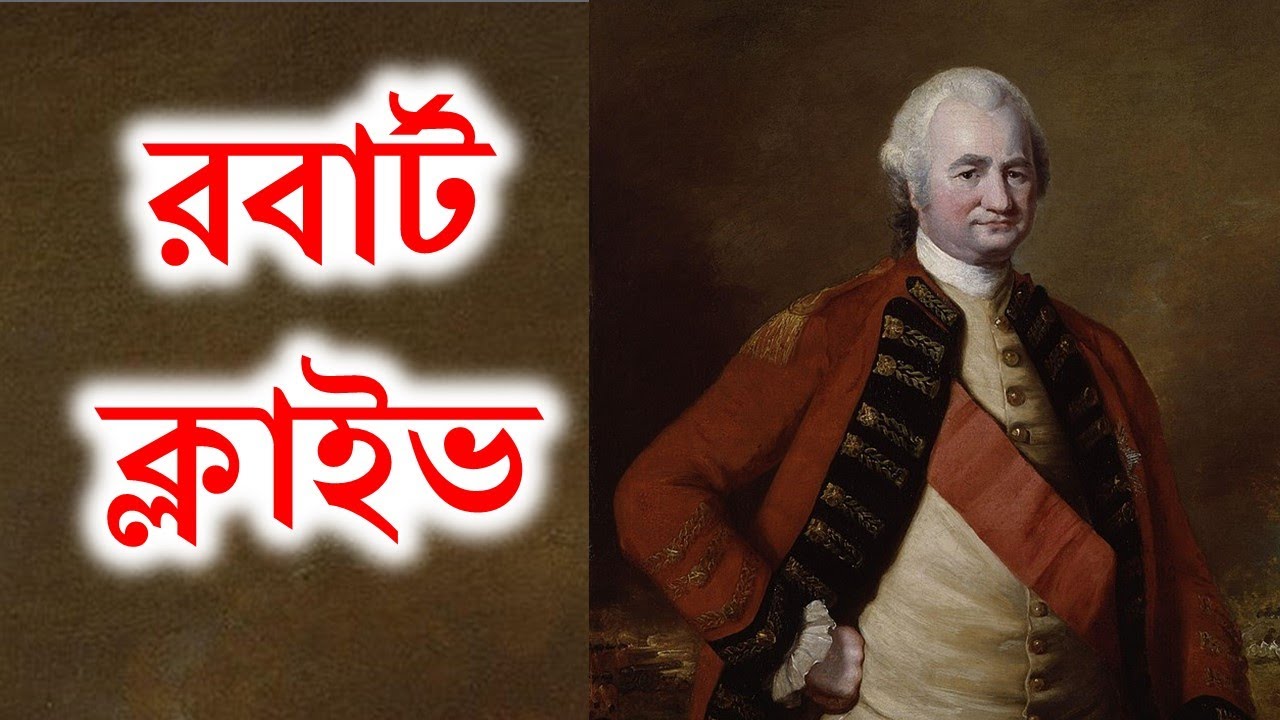 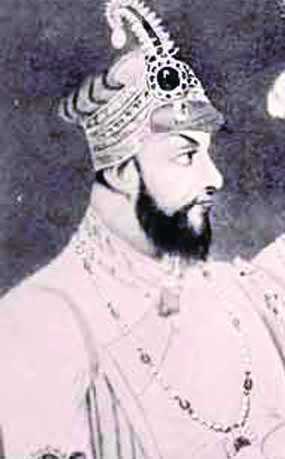 Dcgnv‡`‡ki BwZnv‡m weªwUk mvgªv‡R¨i ¯’cwZ I cÖwZôvZv wnmv‡e jW© K¬vB‡fi bvg Awe¯§iYxq| †Kbbv cÖ_g ch©v‡q wZwb `vw¶Yv‡Z¨ †Kv¤úvwb‡K i¶v K‡ib; wØZxq ch©v‡q wZwb evsjv Rq K‡ib| Z…Zxq ch©v‡q wZwb beve I mgªvU‡K wbqš¿Y K‡i mve©‡fŠg ¶gZvi AwaKvix nb Ges Bs‡iR kvm‡bi cÖwZôvZv wn‡m‡e ¯^xK…wZ jvf K‡ib| K¬vB‡fi K…wZ‡Z¡i g~‡j Zuvi †ZR¯^xZv, mvnwmKZv, K‚Ueyw×Zv, Kg©KzkjZv we‡klfv‡e KvR K‡iwQj| wKš‘ Zv m‡Ë¡I wZwb m¤§vb cvbwb Zuvi wbR †`‡k| KviY wZwb wQ‡jb AwZkq A_©‡jvjyc, bxwZ‡eva weewR©Z GK gvbyl| kvmb Kv‡RI Zuvi `~i`wk©Zv †`Lv hvq bv|
দলীয় কাজ
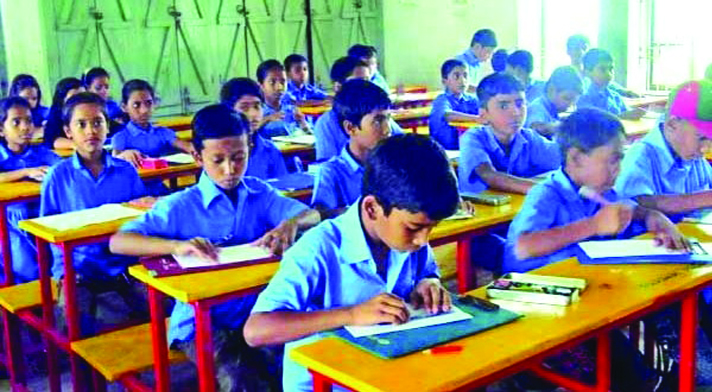 ‘পলাশী যুদ্ধের ফলে  ইংরেজ পেল দায়িত্বহীন ক্ষমতা এবং নবাব পেল  ক্ষমতাহীন দায়িত্ব ।’’ উক্তিটি যুক্তি সহকারে বুঝিয়ে লিখ ।
মূল্যায়ন
১। সিরাজউদ্দৌলার মায়ের নাম কী ?
  উত্তর : আমেনা বেগম
২। ঘষেটি বেগম কে ছিলেন ?
 উত্তর : আলীবর্দি খানের জ্যেষ্ঠ কন্যা ।
৩। নবাবের সেনাপতির নাম কি? 
উত্তর : মীরজাফর
৪। পূর্ণিয়ার শাসনকর্তা কে ছিলেন ?
উত্তর : শওকতজং
বাড়ির কাজ
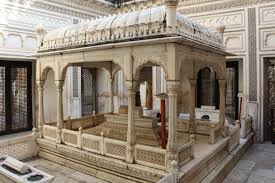 পলাশীর যুদ্ধের গুরুত্ব বর্ণনা কর।
ধন্যবাদ
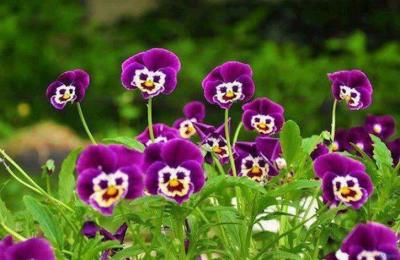